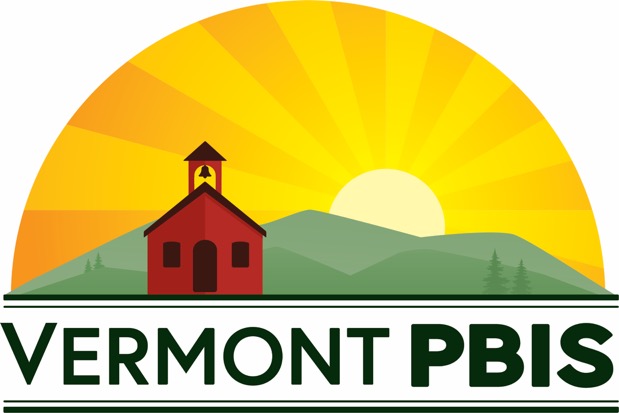 You will be muted during this session. Please use the chat box or raise your hand.
Intensive Level Training
Ken Kramberg, Amanda Babcock, Jeremy Tretiak,
 and Jon Kidde 
April, 2021
All materials can be found here: https://www.pbisvermont.org/training-resources/intensive-training/ 
Questions? Contact Anne Dubie at anne.dubie@uvm.edu
VTPBIS Intensive   Materials on Website
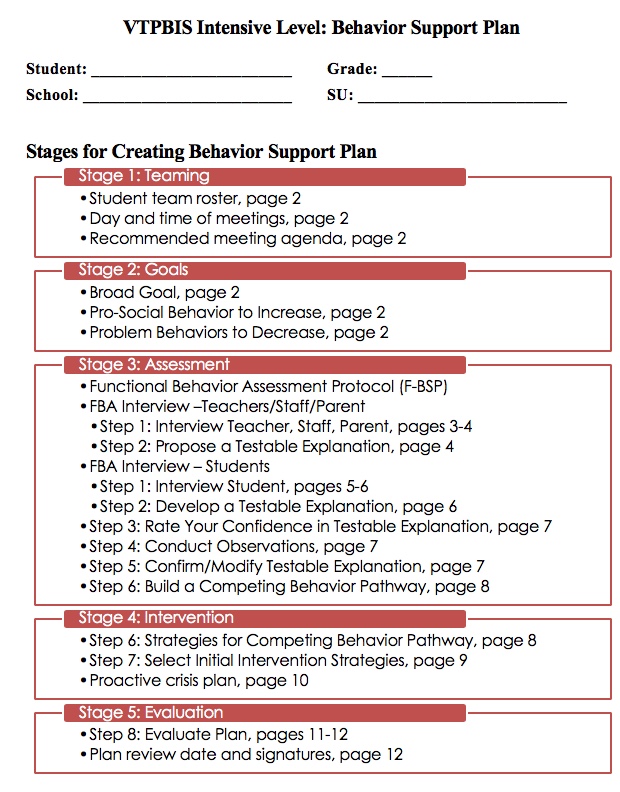 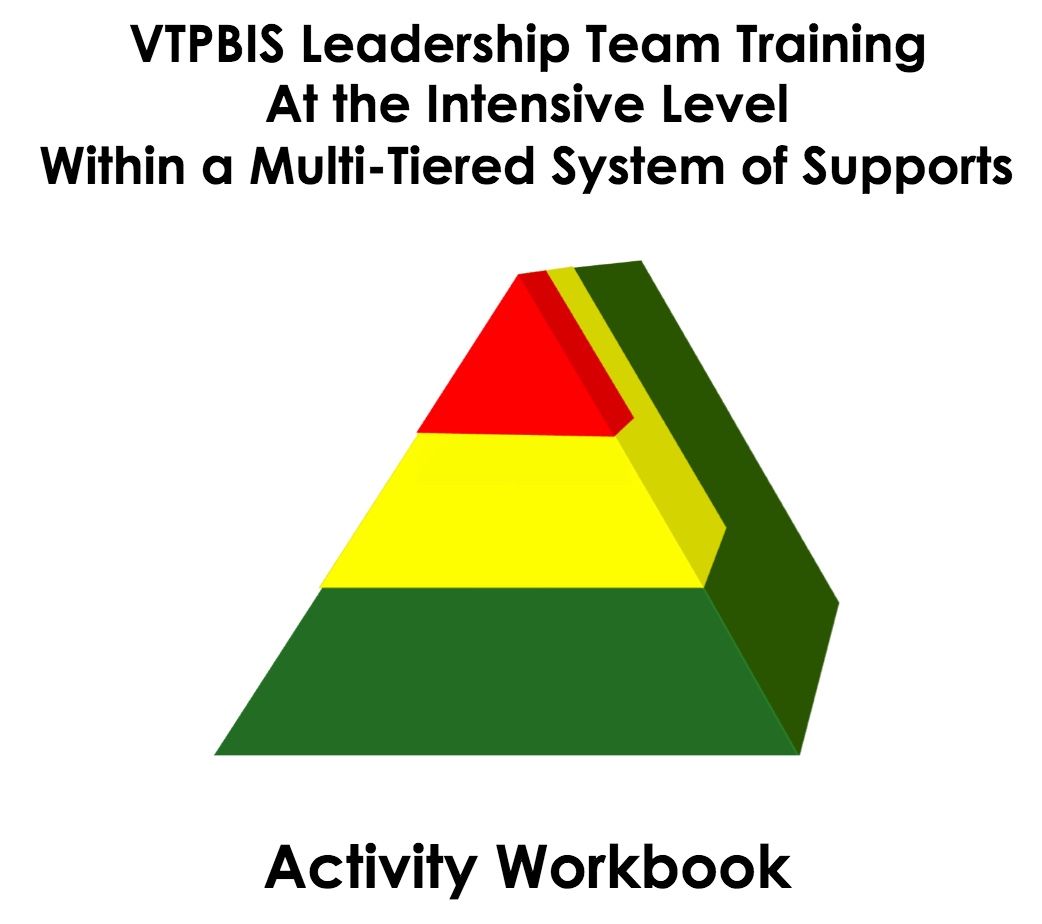 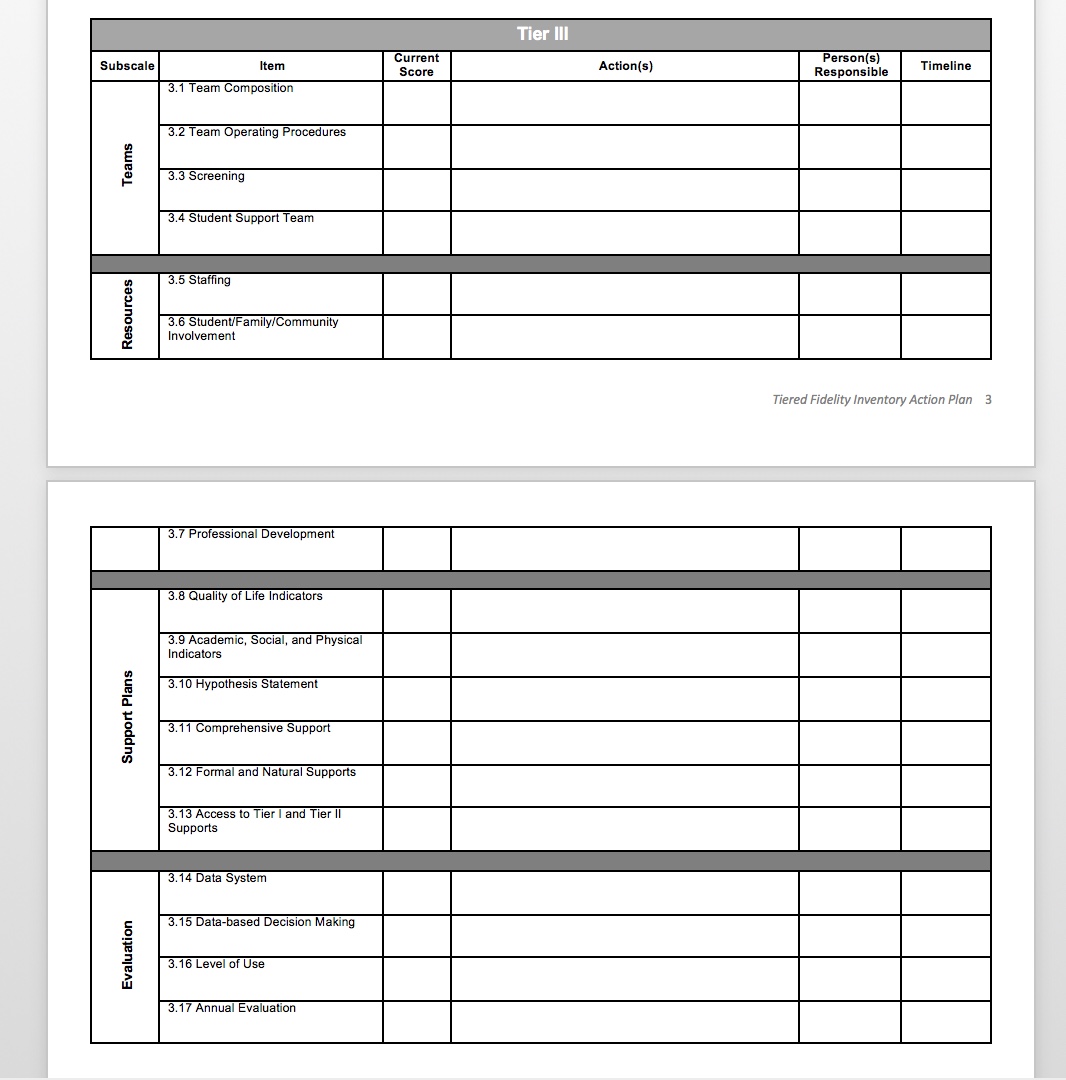 https://www.pbisvermont.org/training-resources/intensive-training/   
Workbook:
https://drive.google.com/open?id=1Sg8NRZ0D2910jioQc8_joV_Evln04J7t2aOkgRmjZWk
Go to “File”, then “Make a Copy” and give it a name and share it with the team
[Speaker Notes: Explain what’s on the site and where to find the materials
PowerPoint
Staff Handbook Template
Workbook
*point out TFI Action Planning Form]
Two Things:
Learning and Installing the Intensive Level of PBIS cannot be accomplished in a 10-hour session. We will provide follow up implementation training/coaching upon request.

This is different from other VTPBIS training!
Learning Outcomes
By the end of our time together, your team will have:
Increased fluency in VTPBIS – systems, data and practices
Strengthened Tier II
Used data to guide action planning
Practiced the use of the VTPBIS Behavior Support Plan
Begun the development of an Intensive Implementation Plan and roll-out activities 
Planned and scheduled year-long meetings
Had a good time together!
[Speaker Notes: Talk about pace and differentiation activities]
When you see this star…
It indicates that the information/activities on that slide correlate with an item on the TFI (Tiered Fidelity Inventory)
TFI
Implementation Levels (N=165)
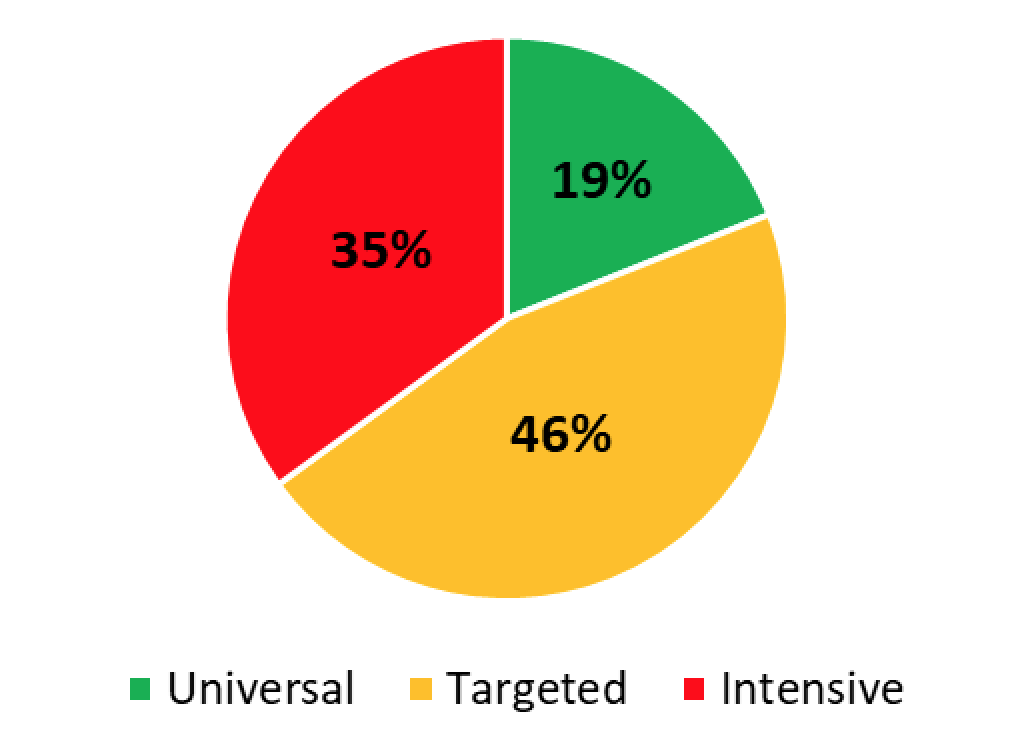 SY 2020
165 Schools
48 SUs/SDs
“The fundamental purpose of PBIS is to make schools more effective and equitable learning environments.” 

Rob Horner, Co-Director of the OSEP Technical Assistance Center for PBIS
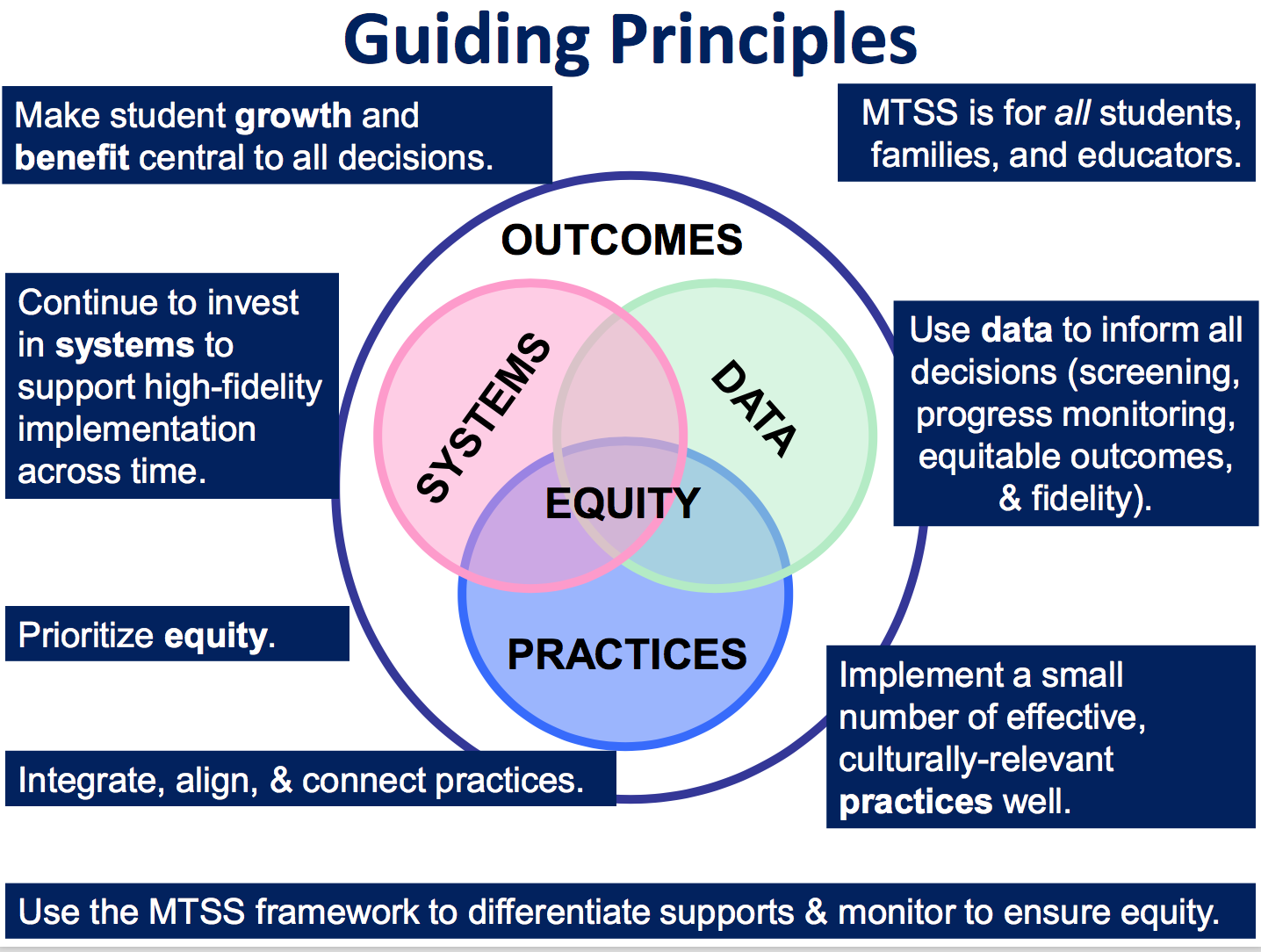 [Speaker Notes: Talk about MTSS

Systems: Importance of a teaming infrastructure – how are you connecting with other teams doing SEL work?
Agree that it’s a priority and communicate widely
Work with community partnersStaff Handbook
Action plan

Practices: Have an understanding of SEL
Have an inventory of what already exists
Bring in community resources/interventions

Data: Formal/Informal surveys and screeners
Use data to prioritize making the smallest change for the greatest impact
Do you look at your SWIS data by ethnicity? If not, could you?]
Setting up for Success
Opening Activity
[Speaker Notes: First item in workbooks]
Restorative Principles
ExploringRelationship
Agency&Choice
MeaningfulEngagement
Responsibility/Accountability
Continuum: Mindset Shift
BEST Expectations
Be Respectful
 Engage
 Strengths-based
 Team Solutions
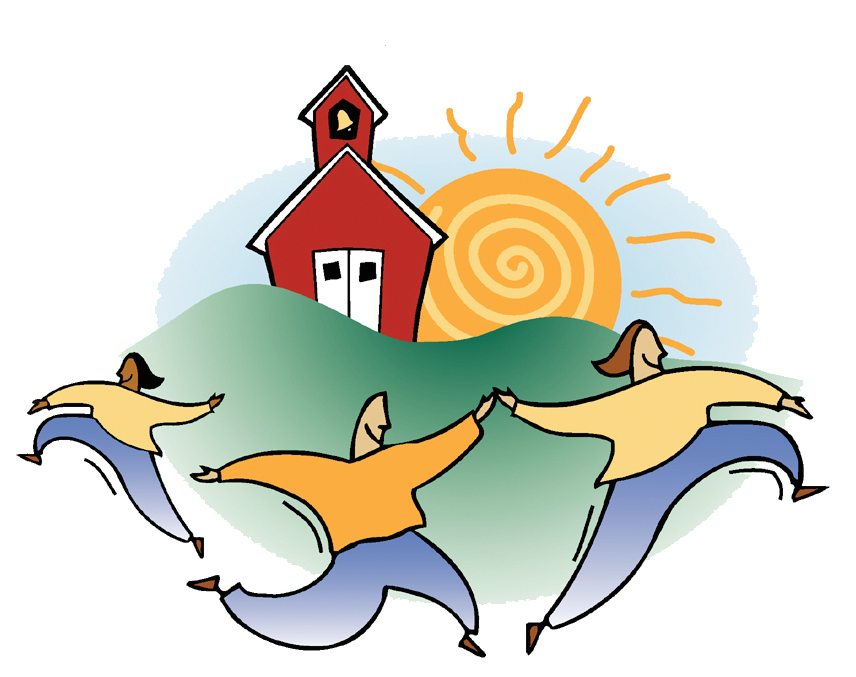 Activity:
BREAK-OUT GROUPS by B, E, S,T

Talk about how you want to be together to promote these expectations in action.
What are your team norms and roles?
Norms:
Make collaboration more effective by guiding team behavior
Enable team members to hold each other accountable 
Promotes efficiency
Roles 
Facilitator
Time keeper
Note taker
Etc.
[Speaker Notes: Have audience call out examples of team norms.
Examples:
Begin and end the meeting on time
Follow the agenda
Having a parking lot
What else?

As we come together as learners and team members, it’s really important that we use our time during this training wisely so that we are most efficient.  Setting up norms and roles during this training is critically important because…Read SLIDE.  In a few… as leadership teams, you will spend some time creating your meeting norms and roles…that will be used throughout the training…
Roles and responsibilities help team build internal capacity for holding effective and focused meetings
http://www.schoolimprovementcoach.org/manual/7%20Norms%20and%20Roles.pdf]
Activity #1
In your workbook:
Create your norms and roles for your team this week
[Speaker Notes: First item in workbooks]
Let’s Get Grounded
Implementation Challenge
[Speaker Notes: Every day we are working with students, families and colleagues who come into our schools with precipitating factors that we may or may not know about – such as mental illness, substance abuse, or disability. These risk factors can be balanced by such things as being successful at learning, being physically active and having strong social or daily living skills. 

Schools that engage students in rigorous and relevant academic opportunities while promoting the development of healthy social, emotional, and behavioral routines and habits can help balance out these risk factors to overcome struggles.]
Protective Factors
Implementation Challenge
INEFFECTIVE RESPONSE
Reactive management
Exclusion, segregation, isolation
Train & hope
Non-evidence-based practices
Subjective decision making
Low quality implementation of evidence-based practices
Academic competence
School connectedness
Risk Enhancers
Trauma
Negative modelling
Family, school, community disruption
Discrimination
Healthy habits
Interpersonal skills
Self-management skills
[Speaker Notes: Amy
However, balancing the boat becomes harder when risk factors are heavier than the protective factors due to trauma, outside influences such as negative peer modeling, family disruption, bullying, and explicit and implicit bias.

Keeping our boat afloat requires a balancing of the effects of life’s challenges with supports
As educators, we need to explicitly focus on both learning about these risk factors and the things that influence them while avoiding some of the responses that WE KNOW DO NOT WORK!]
Protective Factors
Implementation Challenge
School Connectedness
EFFECTIVE RESPONSE
Trauma-informed decision making
Prevention-based behavioral sciences
Tiered support systems
Data-based decision-making teaming
Continuous coached professional development
High fidelity implementation
Proactive, competent, informed leadership
Academic competence
Risk Enhancers
Trauma
Negative modelling
Family, school, community disruption
Discrimination
Healthy habits
INEFFECTIVE RESPONSE
Reactive management
Exclusion, segregation, isolation
Train & hope
Non-evidence-based practices
Subjective decision making
Low quality implementation of evidence-based practices
Interpersonal skills
Self-management skills
Intentionally creating connections and relationships
[Speaker Notes: We can play a DELIBERATE role in promoting protective factors for so many of our students through carefully selecting effective responses.

This institute provide some of the gems for your treasure chest that can help you even the keel for our learners and our schools;
	Offerings have a focus on charting a course of prevention within a system that provides access to learning for students. 
	Several strands delve into how to use data to make the most effective and efficient decisions to help navigate the waters.  
	There are many topic-based consultants here that can help you take your team’s learning to a higher level beyond just training with the goal of high fidelity implementation.

It is hero’s work, daunting, exhilarating and rewarding.]
Implementation Science
2-4 years
What does this mean to you and how can you promote this way of thinking?
“Instructional supports, practices, and interventions can be tiered – students can not! There are no “tier 2 students” (or tier 3 or tier 1). By assigning this type of label to students we make their current status permanent. That is the antithesis of the concepts underlying a multi-tiered system of supports.”

VTmtss Field Guide 2019
Continuum of Support for “Dylan” within MTSS-B/PBIS & MTSS-A
Anger Mgt.
Math
Label Behavior, Not Students!
Science
Adult relationships
Attendance
Reading
Peer Interaction
[Speaker Notes: Every student has competencies.  Label behavior not STUDENTS.  Everyone at one point or another needs targeted or intensive supports.  Dylan is doing great in reading but may need more support in Math and with anger management.]
Activities #2a and 2b
2a. In your Workbook: Draw a triangle and jot down some traits of your student corresponding to levels of support needed.

2b. In your Workbook: Read the Heart of the Matter and answer the questions about your student.
In the Behavior Support Plan, top of p. 3, write the student’s strengths in the Student Profile.
[Speaker Notes: Not in workbook]
Solidifying Tier II
SW-PBIS Supports for All Students
Wraparound
Intensive Supports – Individualized interventions provided to students with most complex emotional and behavioral needs.
Complex FBA/BSP
1-5%



5-15%







80-90%
Simple FBA/BSP
Individualized CICO
Social/Academic   
   Instructional Groups
Targeted Supports – Provided to students determined to be “at-risk” of emotional and behavioral challenges.
Check-in/Check-out
Universal Supports – Supports provided to all students. Expectations are taught, reinforced, and monitored in all settings.
School & Class-wide expectations & supports
[Speaker Notes: Need to have a system that builds from the base…
VT had schools with really good individualized systems and schools that do a great job with Universal supports.  It’s building the supports in between that has been the challenge.  It doesn’t come naturally.

Ken]
Ensure Check-In/Check-Out (CICO) supports are in place
Default targeted intervention.  WHY?
Most students receive multiple ODRs for peer or adult attention.
Evidence indicates CICO is effective practice for reducing acting out behavior related to attention seeking.
Schools must have strong CICO in place!
TFI
[Speaker Notes: Jean]
Big Ideas about Check-in/Check-out (CICO)
It works! 
Provides prompts for positive feedback (5:1)
Provides structure for corrective feedback
Easily embedded into classroom routines
If 70% of students not responding to CICO, need to examine systems features
Circling numbers is not an intervention
Can be expanded to additional problem behaviors once Basic CICO is in place
All Check In-Check Out programs have:
[Speaker Notes: Jean]
Statistically Speaking …
Receiving CICO (from SWIS)
Up to 12% of students with chronic problem behaviors act out for adult or peer attention
Why?
[Speaker Notes: 0 TO 4%]
Activity #3
Do the Math:
Given your enrollment, how many students would benefit from CICO?  
> Write this in your workbook, top of Pg. 6
[Speaker Notes: First item in workbooks]
“Individualized Student Card linked to Tier 3 FBA/BIP"
Daily Progress Report (DPR) Sample
NAME:______________________  DATE:__________________

Teachers please indicate YES (2), SO-SO (1), or NO (0) regarding the student’s achievement in relation to the following sets of expectations/behaviors.
Use your words
Use deep breathing
Keep arm’s distance
Use #2 voice level when upset
Ask for breaks
Self-monitor with DPR
Adapted from Grant Middle School STAR CLUB
Adapted from Responding to Problem Behavior in Schools: The Behavior Education Program by Crone, Horner, and Hawken
[Speaker Notes: Remember to review this in slide show so you can see that it is animated.]
Adding Internalizing Characteristics to Teaching Matrix
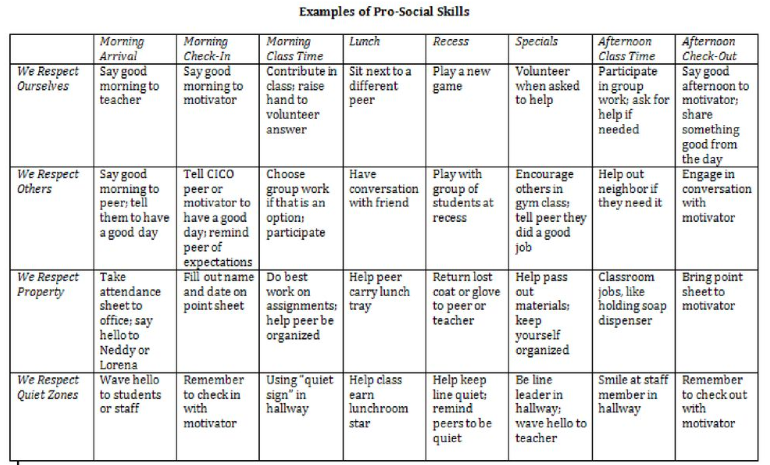 [Speaker Notes: Just an example of how to apply PBIS teaching matrix to internalizing. Can be for a student in particular.]
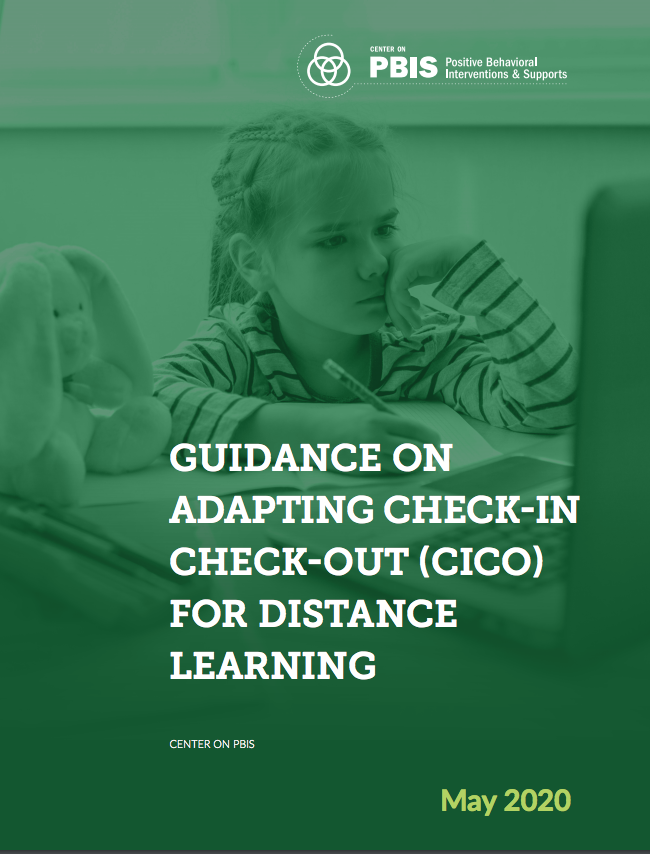 Individualizing CICO: Video
https://www.youtube.com/watch?v=btFC13oz9mM
[Speaker Notes: This video is a little over 9 minutes. While it talks about referral to the targeted team, this school did much more individualizing at the targeted team level. I think it’s a good example of individualizing targeted interventions.]
Activity #4
Consider what modifications to CICO could be made to meet the needs of some of your students.

How could modifications to CICO support your selected student/s?
[Speaker Notes: In Handbook]
Activity #5 (optional)
Complete the CICO Self-Assessment in your workbook pg. 6
[Speaker Notes: In Handbook]
Other Targeted Level Interventions
PBIS, SEL, RP, and Trauma-Informed Practices - Commonalities:
Whole-school
Positive, strengths-based
Proactive/prevention-focused
Contribute to and depend on an equitable learning environment
Same end goals in mind
To build a safe, respectful, and productive learning environment
To establish a positive school climate where students and adults have strong, positive relationships and students understand what is expected of them as learners at school
Targeted Level Interventions for
Social Emotional Learning
TFI
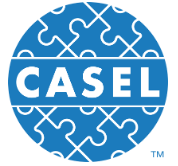 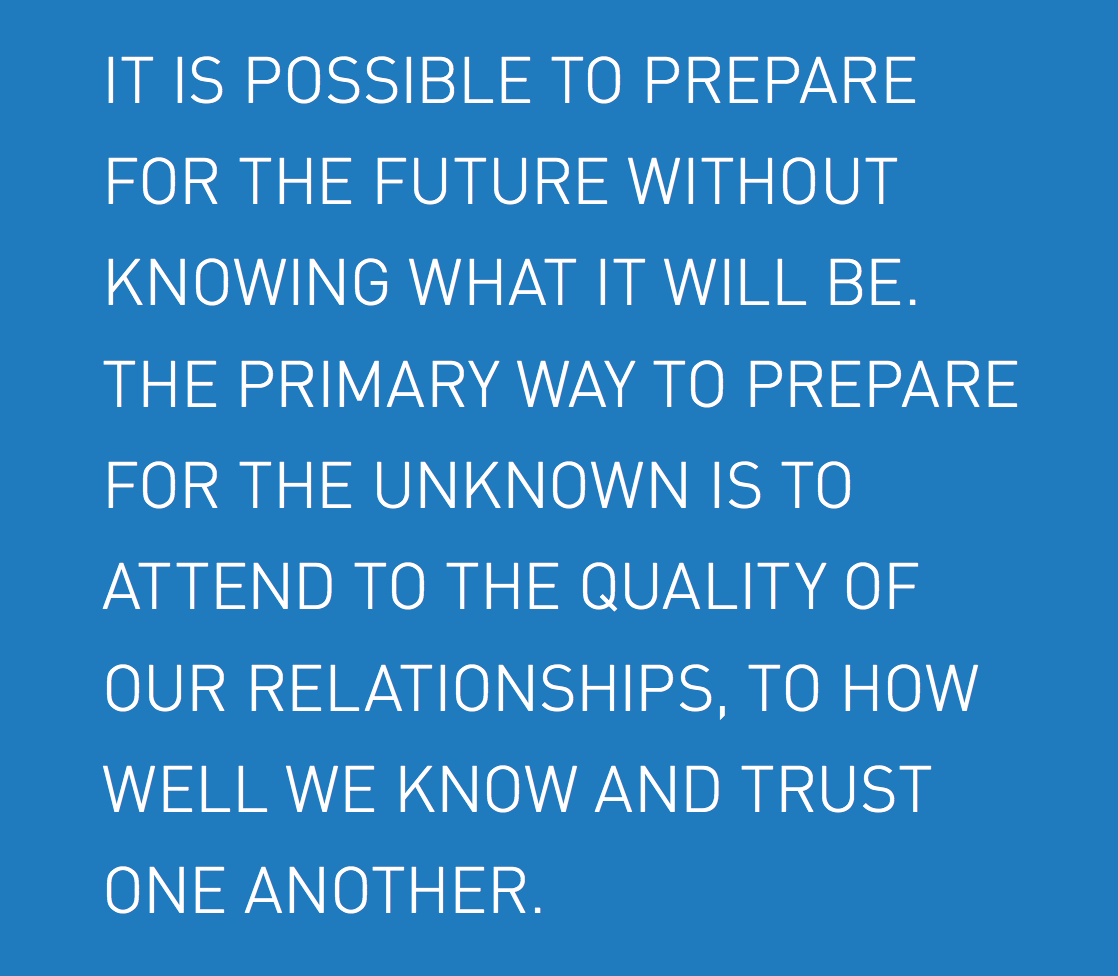 Margaret Wheatley, 2004
SEL is Essential Now More than EVER!
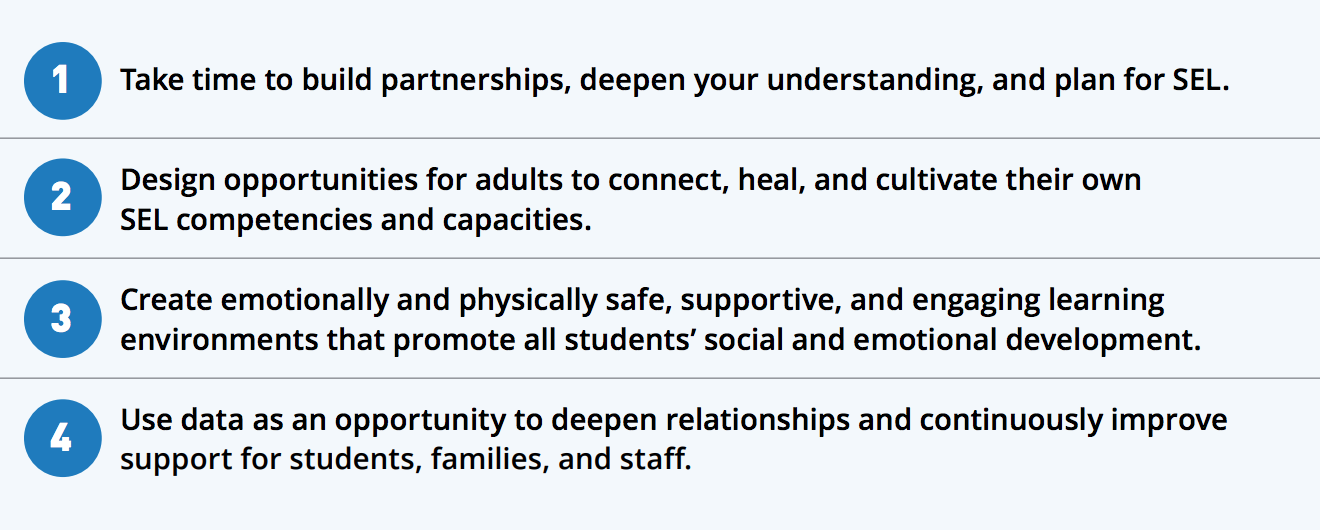 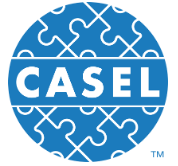 Some SEL Examples
Second Step

Social Cognition

Incredible Years

Check and Connect

CASEL WEBSITE

What do you use?
Matching Interventions to types of social skills problems:
Matching Interventions to types of social skills problems:
Most social skills studies deliver a treatment to children with an almost complete disregard for the types of social skills deficits children may have
(Gresham, 1998)
Center
Targeted Interventions Based on Functions of Behavior
TFI
[Speaker Notes: Intervention is continuously available
Rapid access to intervention (72 hr.)
Very low effort by teachers
Consistent with school-wide expectations
All staff/faculty in school are involved/have access
Flexible intervention based on descriptive functional assessment
Adequate resources (admin., team)
Continuous monitoring for decision-making]
Inventory of Existing Targeted Interventions
[Speaker Notes: Direct them to Handbook for this activity, go to next slide]
Restorative Principles
ExploringRelationship
Agency&Choice
MeaningfulEngagement
Responsibility/Accountability
Continuum: Mindset Shift
Activity #6
Review/complete the Inventory of Targeted Supports (in workbook, page 8)
What do your practices look like along a continuum from not at all restorative to high application of the principles? What can be done to make them more aligned with restorative principles?
[Speaker Notes: In Handbook
Each team shares two most successful practices with large group]
Check-In
Who participated in webinar?

Who completed Readiness Checklist as a Team?
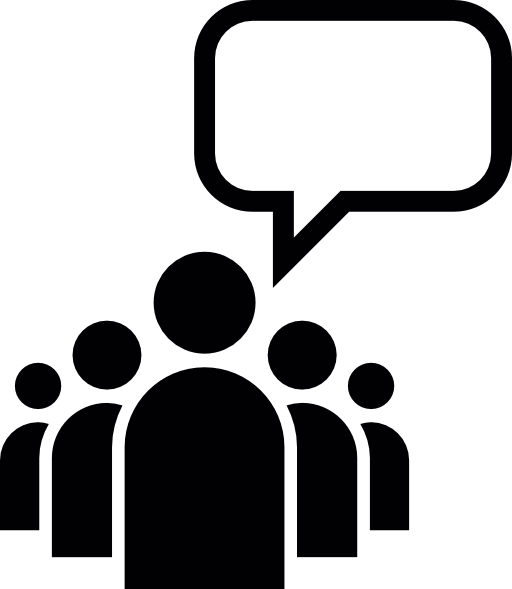 [Speaker Notes: If not everyone present was part of webinar, readiness, or BAT then bring each other up to date and get additional input from one another in next activity]
Activity #7
Review / Complete 
Readiness Checklist
> In your workbook
[Speaker Notes: In Handbook
Pull up your BAT from PBIS apps website … should have completed this as part of pre-institute tasks
Review readiness checklist and BAT
THEN …
Complete Team Profile for ???both Systems Level and Individual Student Level???]
Necessary Conversations (Teams)
Tier 2
Tier 3
Tier 1
SU/District Team 
•Coordinates implementation
•Ensures access to resources
•Reviews data across schools
SU/District Team – Targeted/Intensive:
•Secures resources
•Focuses on student outcomes
•Focuses on fidelity of practices across the district/SU
SU/District
School Leadership Team
•Plans and implements 6 school components of PBIS
School Systems Level Team – Targeted/Intensive:
•Creates procedures for referral, screening & evaluation
•Communicates with staff and families
TFI
School
Student Level Team
•Matches students to interventions
•Evaluates & monitors student progress
Student Level Team
•Completes FBA/BIP 
•Evaluate & monitor student progress
Facilitates wraparound
Student
[Speaker Notes: You need to figure out where you as the intensive team fit in
KEN through 78]
Intensive Level – Three Types of Teams (or Conversations)
Systems Level
Individual Student Referral, Review
Student Specific

Some people will always be on every Individual Student Team
Intensive Team: Objectives
Manage teacher requests for assistance
Ensure that teachers and students receive support in a timely and meaningful manner
Provide a general forum for discussions and possible solutions for individual student behavioral concerns 
Organize a  collaborative effort to support the teacher (Todd et. al., 1999)
TFI
Role of the Administrator
Role of Intensive Team Coordinator
[Speaker Notes: This is who the parent will call if there are problems.  Administrator needs to know what is happening with all student plans.
Know what the practices look like when implemented with fidelity; 
Access special resources, if needed.
Support team meeting time
Be flexible around school policies/procedures.
Be committed to helping students and LRE.
Be aware of data using tracking tools; help decide what needs to change.

Attend Leadership Team Meetings
With leadership team, identify staff to facilitate individual team-based meetings.
Help team complete behavior tasks on time
Data organization and reporting
Meet with student teams weekly]
Activity #8
Complete Team Profile and Meeting Schedule in workbook, pg. 9
     1. Intensive Intervention         
         Team Roster -
           System Level
           Student Referral/Review 			Level
         List people who will always be on 
		every Individual Student Team
[Speaker Notes: In Handbook
Pull up your BAT from PBIS apps website … should have completed this as part of pre-institute tasks
Review readiness checklist and BAT
THEN …
Complete Team Profile for ???both Systems Level and Individual Student Level???]
Step 1 for Request for Assistance: Individual Student Teams
TFI
[Speaker Notes: Individual student team will look different than your intensive SYSTEMS team!

Who are the essential people to have on your individual student teams?]
Example Request for Assistance Form
Number of ODR: __________ Number of nurses visits: ____________
TFI
Activity #9
Develop a Request for Assistance Process to refer a student for development of intensive level supports
Record this in your workbook, page 11
[Speaker Notes: In Handbook
Pull up your BAT from PBIS apps website … should have completed this as part of pre-institute tasks
Review readiness checklist and BAT
THEN …
Complete Team Profile for ???both Systems Level and Individual Student Level???]
Vermont’s Planning Process for Students
Adapted from: Dunlap et al. (2010). Prevent, Teach, Reinforce
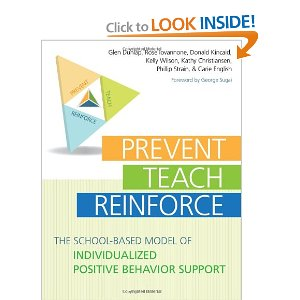 Inserst this as transition slide for each section
[Speaker Notes: We’ve focused today on systems.
We’re going to move for the rest of the week to focusing on intensive supports for students
Hand out books]
1. Teaming
Recommended Team Members
People who are actively involved with the student and invested in the student’s success + Input from student as appropriate!
TFI
[Speaker Notes: Emphasize ACTIVELY INVOLVED and INVESTED

This is exactly how the Behavior Support Plan is organized]
Responsibilities of Individual Student Teams
Meet weekly at first, then less frequently per need
Set up meeting schedule at the beginning
Agree on initial behavioral goals for student
Participate in completing FBA for the F-BSP
Develop BSP (and, if needed, Crisis Plan)
Train additional staff to implement BSP
Oversee implementation of BSP
Collect and review data to evaluate effectiveness and fidelity of BSP
Revise BSP as needed
TFI
Engaging Team Members
TFI
[Speaker Notes: Not necessarily an easy thing to do; need to invest more effort to make them run well]
Example: Team Meeting Structure
Start with positives!
Review all relevant data
Brainstorm ideas based on data
Discuss, prioritize, make data-based decisions
Gain consensus and implement agreed upon steps
STICK WITH YOUR AGENDA
[Speaker Notes: All the most successful individual interventions are built on student’s strengths, not on remediating their weaknesses
Don’t just mention the positives, but truly celebrate them

Hold up Bx Support Plan and direct their attention to where this sample agenda is built in]
Family Permission Example
VT Family Support Resources
www.vermontfamilynetwork.org




www.vffcmh.org
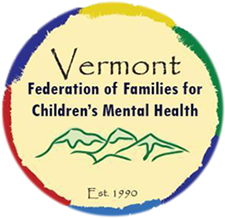 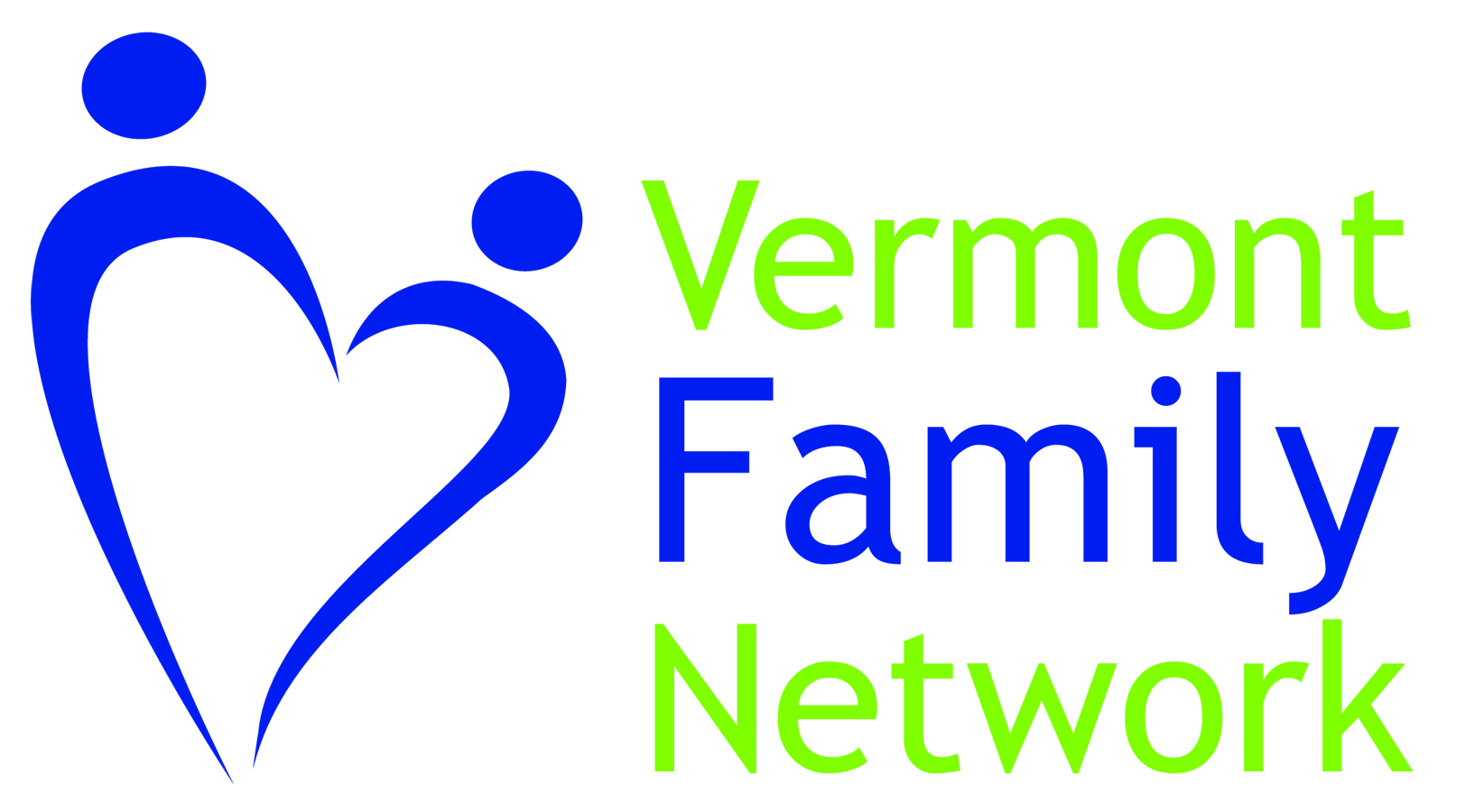 [Speaker Notes: Do activity two:  Power Imbalances today
Do activity one tomorrow:  Positions and Interests]
Activity #10
Heart of the Matter, 
Part 2 
(in workbook, pg. 12)
Activity #11
Review/complete/plan steps from Family Engagement Checklist in workbook (pgs. 13-14)
Develop Family Awareness and Consent & Student Awareness sections of your in your workbook
[Speaker Notes: In Handbook
Should have done this as part of pre-institute task, after having watched the 13-minute webinar]